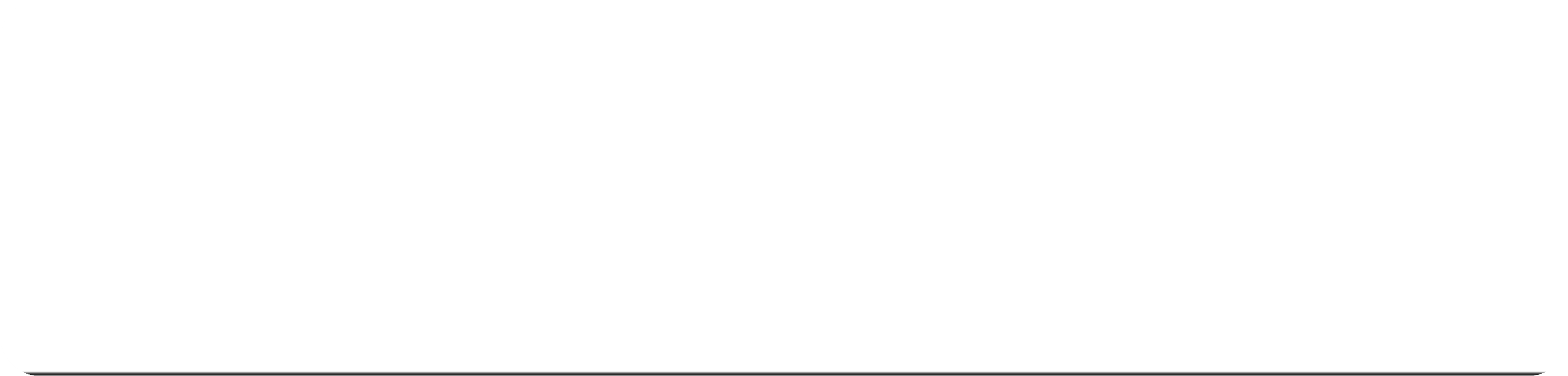 Asia-Pacific “4 per 1000” Initiative Regional Conference on Soil Health to address Climate Change and Food Security
Title of the Poster
Your  Logo
FirstName LastName1, FirstName LastName2
1UNIVERSITY/2ORGANIZATION AFFILIATIONS
Corresponding author(s):Email address(es)
Summary
Use this space to summarize the main contribution of this work  with clear bullet points and restricting the total word count to  about 150 words.:
Contribution 1
Contribution 2
Contribution 3
Problem  Statement/Objectives
This template is set up to yield an A0
(33.11”x46.81”/84.1cmx118.9cm) size vertical poster. The  headings are in font Arial and size 82 while the text is in font  Times New Roman and size 40.
The main problem solved in this study can be described here  along with its implications for the soil and environment.
Results/Main	Findings
This section can discuss about the results and its implications.  The figure below can also be accompanied by Tabular section  listing out the major outcomes. The main strengths of the  methodology and gaps to improve can be discussed in this  section.
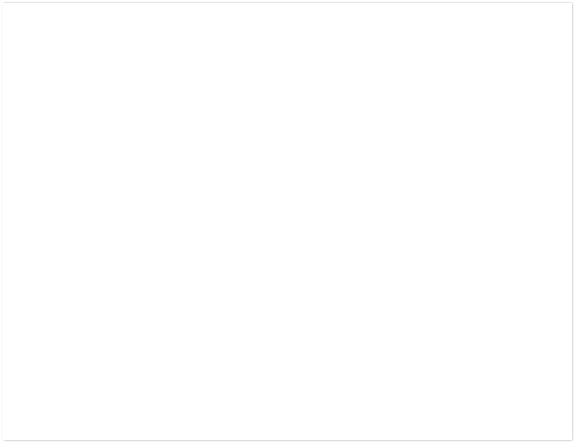 Illustration at  300 dpi
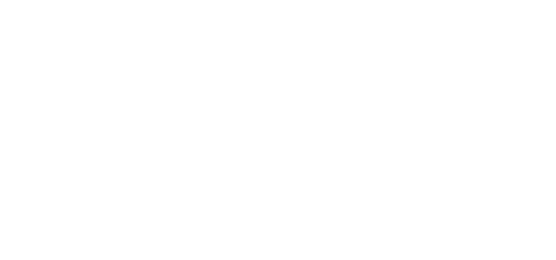 Fig.2 Caption goes here
Images and Illustrations:
Any Image used in this poster needs to be 300 dpi for it to be  visible clearly after printing. All illustrations must be  accompanied by figure numbers and a caption describing the  illustration.
Methodology/Project  Protocol
Use this space to describe briefly the methodology adopted in  this study including the data collected, and software and  approach used to solve the problem described in the previous  section.
Tabular 1: Caption goes here
Conclusions
Brief conclusions of the study and planned future work can be  added here.
Bibliography/Partners	of  the Project
References can adhere to the standard APA style and having
the following format:
[1] Contributor, A. A., Contributor, B. B., Contributor, C. C.,  & Contributor, D. D. (Year, Month Day). Title of  contribution. Title of Symposium/Conference, Location. URL
(optional)
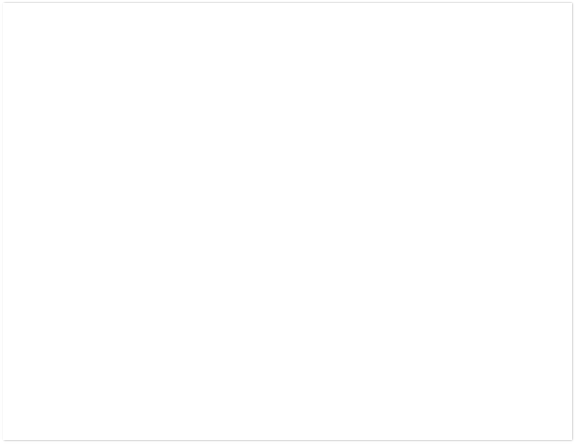 Illustration at  300dpi
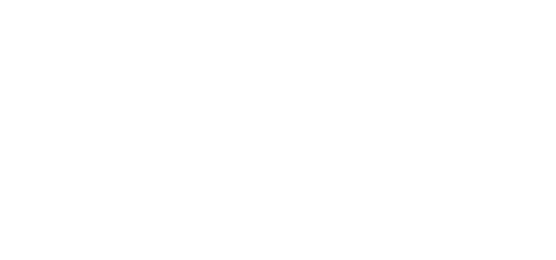 Fig.1 Captions goes here
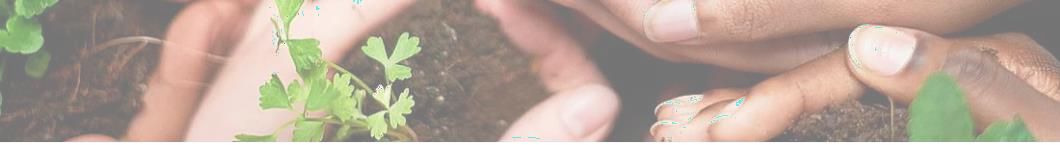 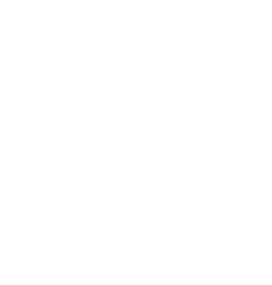 Initiative  4pour1000
⬥  Hyderabad  (India)
⬥
September 2023
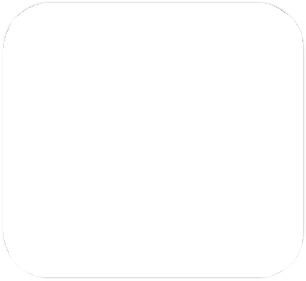 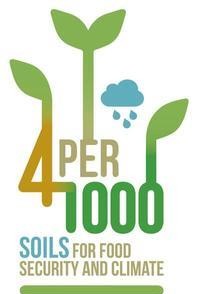 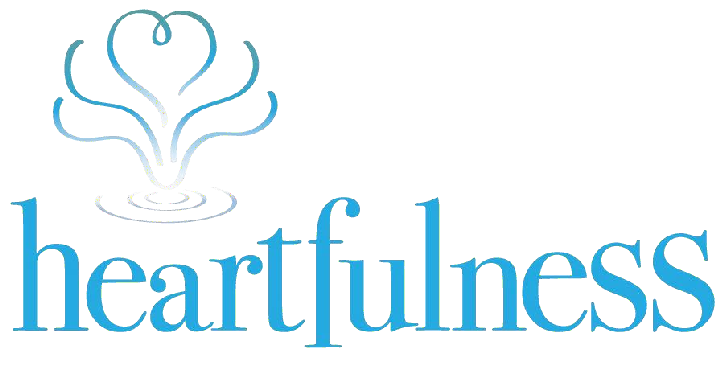 www.postersession.com